G01-M-Language-Selection-001
Topic 1 | Page 1
<write voice over text here>
Language Selection
English
English
English
French
German
Italian
CONTINUE
<include graphic notes here>
This module contains audio. Make sure that your headphones or speakers are connected.
A transcript is also available on every audio screen.
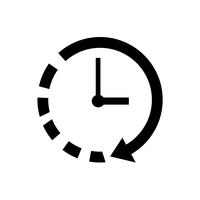 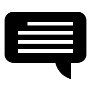 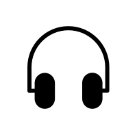 Module Duration: Approximately 20 minutes.
27W 180C